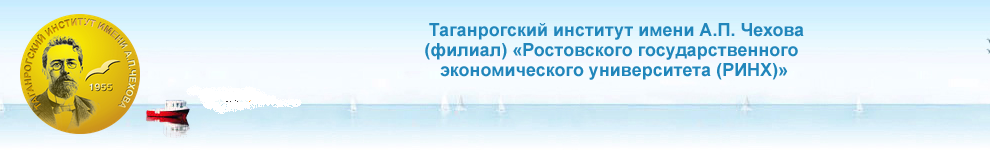 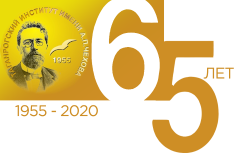 ОТЧЕТ О ДЕЯТЕЛЬНОСТИ КРИМИНАЛИСТИЧЕСКОЙ ЛАБОРАТОРИИ
к.ю.н., доцент, зав. 
криминалистической 
лаборатории
Ю.А. Сердюкова
ТАГАНРОГ, 2020
Проведение лабораторных и семинарских занятий со студентами и магистрантами по уголовно-процессуальному праву и криминалистике, а также дисциплинам криминалистического цикла
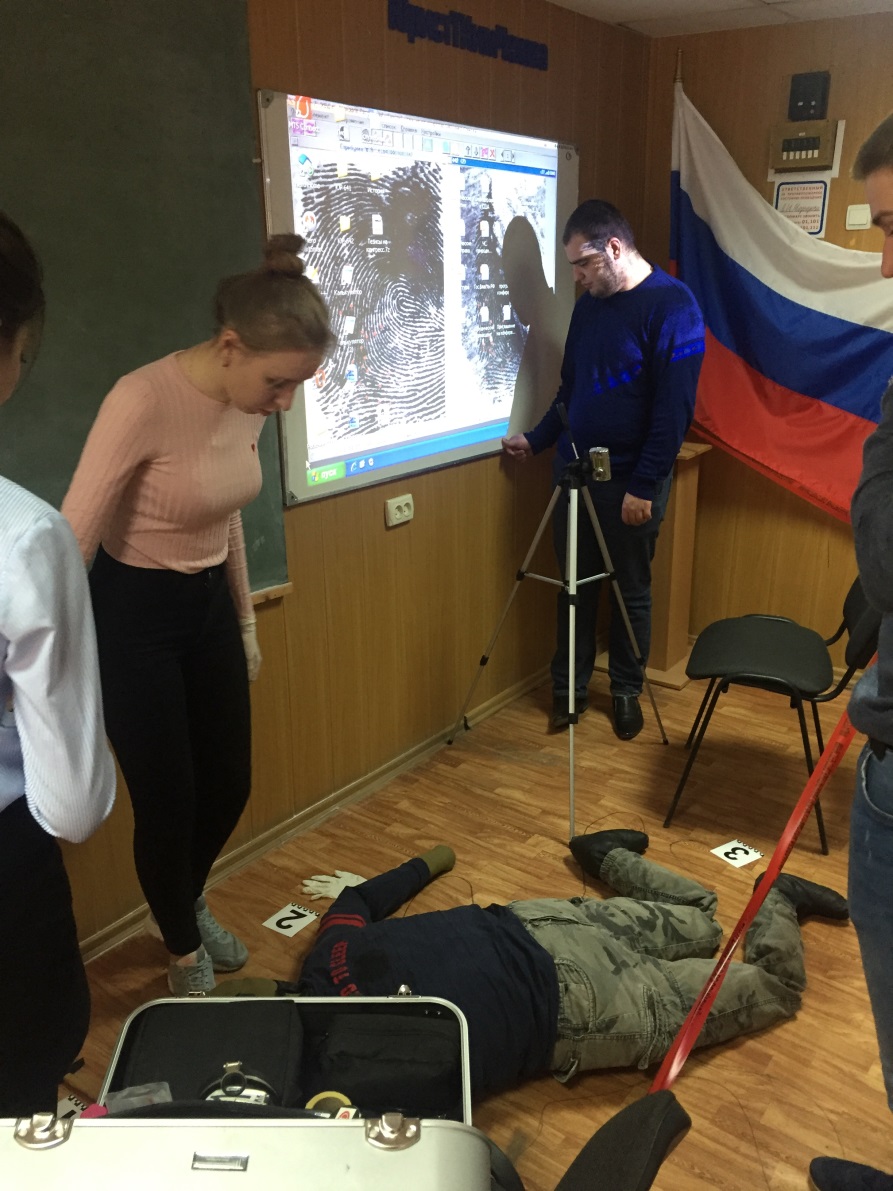 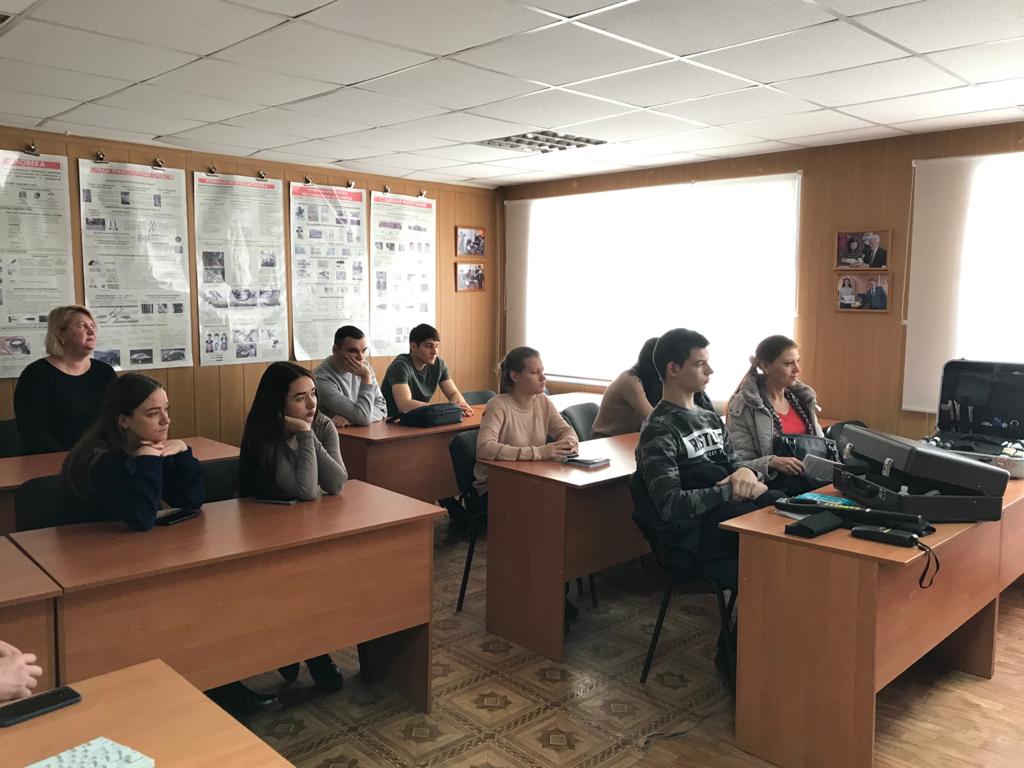 Участие в работе научных конференций, семинаров, круглых столов, проводимых вузом и другими организациями
Участие в работе научных конференций, семинаров, круглых столов, проводимых вузом и другими организациями
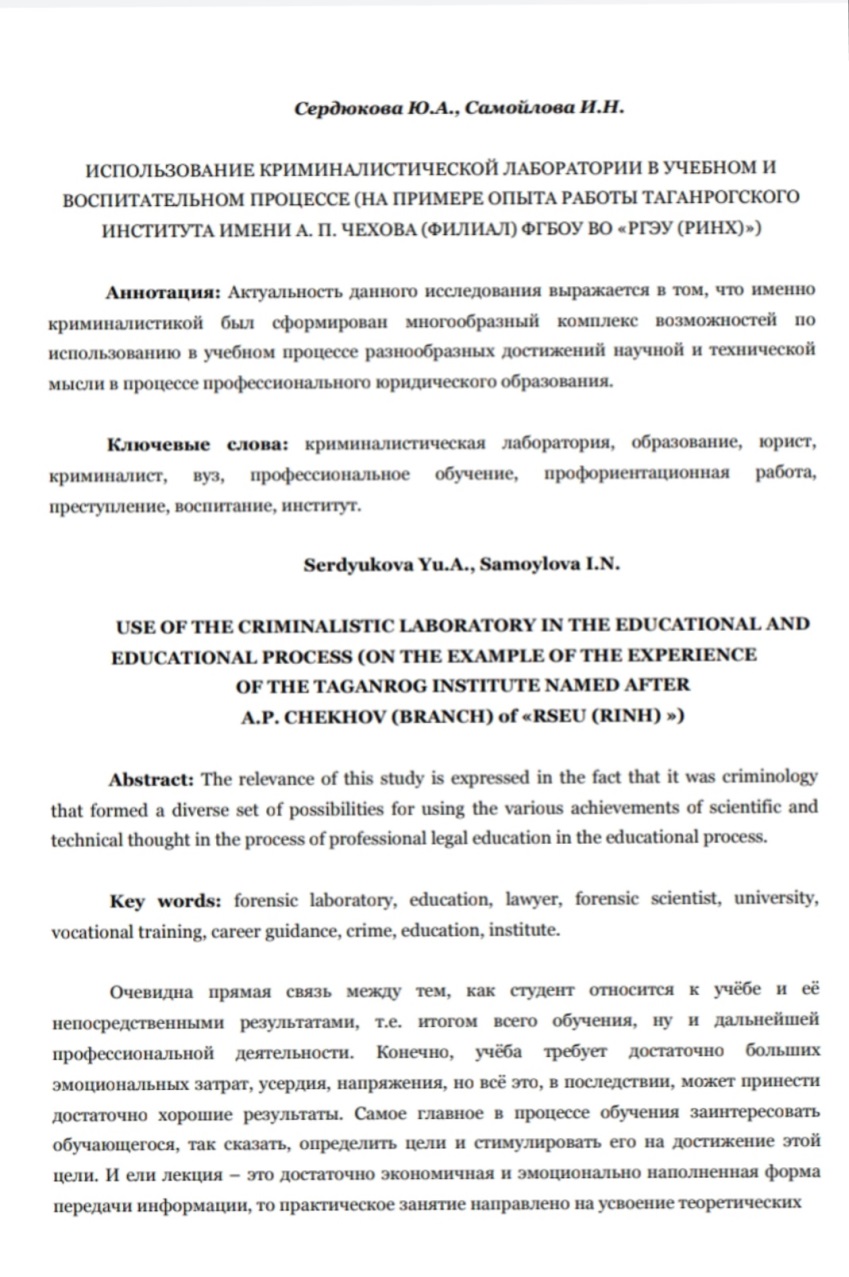 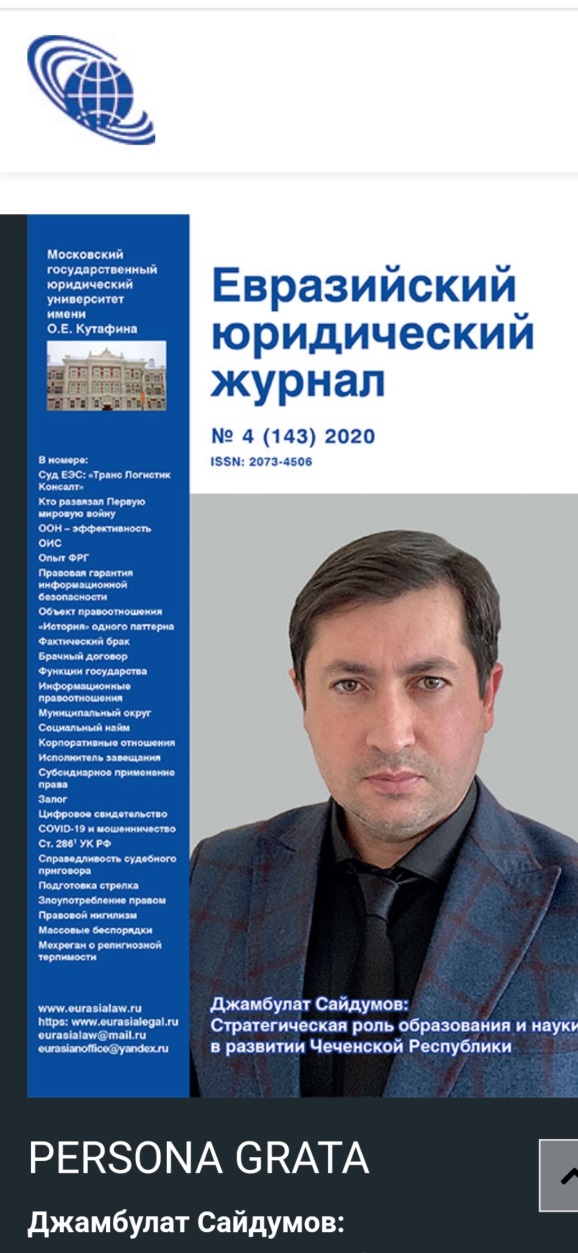 Расширение сотрудничества со школами и учебными организациями города и области ПРОФОРИЕНТАЦИОННАЯ ДЕЯТЕЛЬНОСТЬ
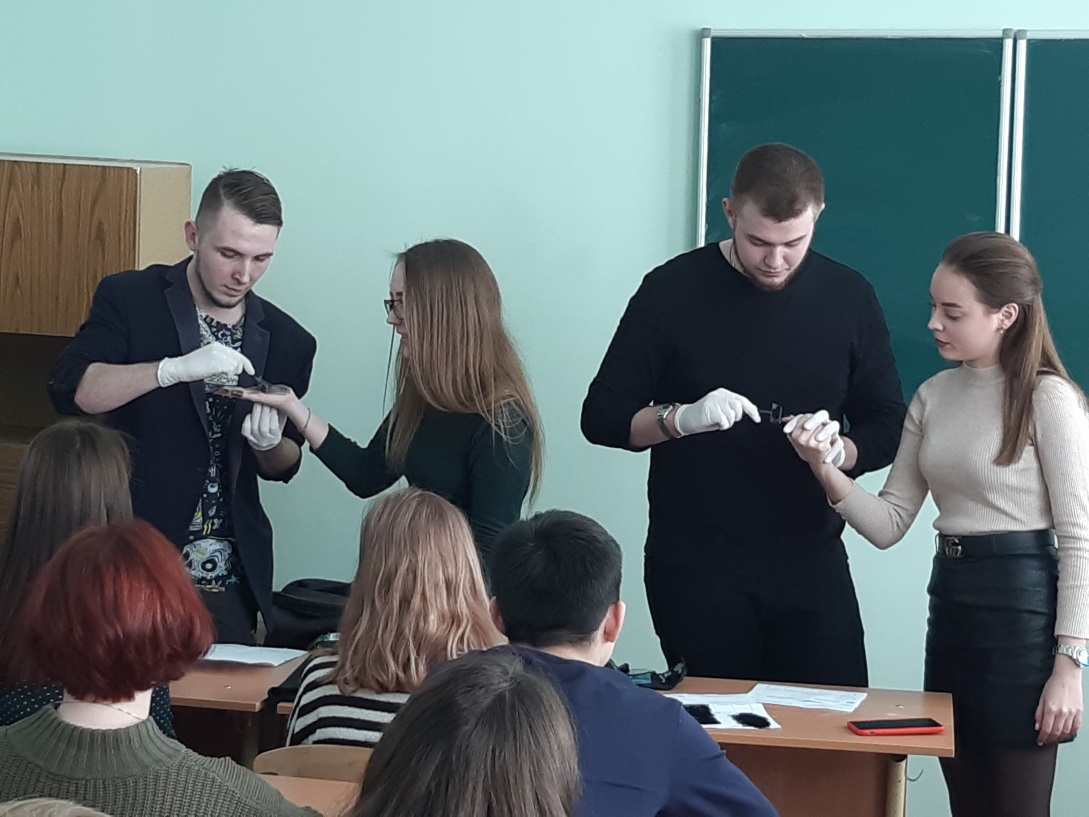 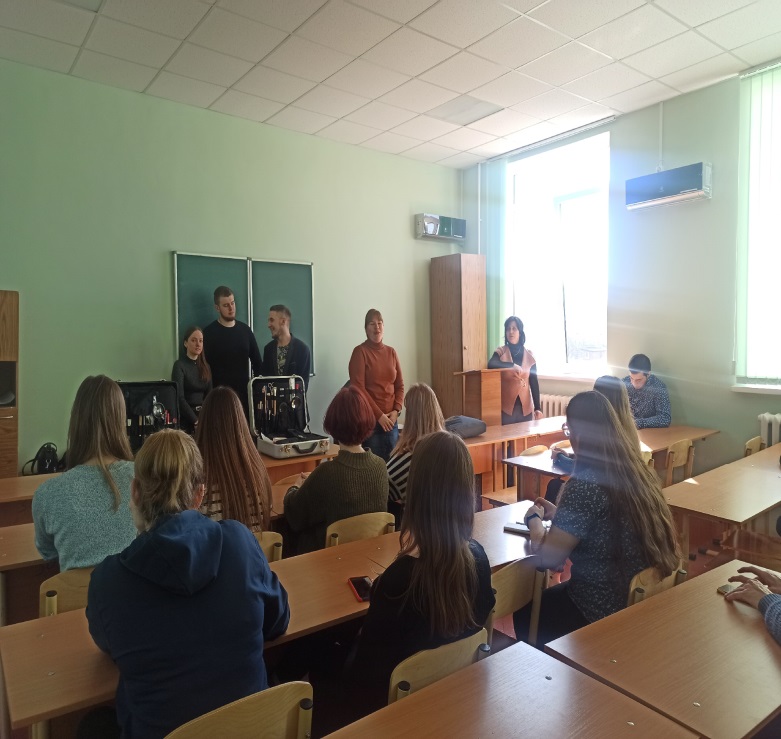 Расширение сотрудничества со школами и учебными организациями города и области ПРОФОРИЕНТАЦИОННАЯ ДЕЯТЕЛЬНОСТЬ
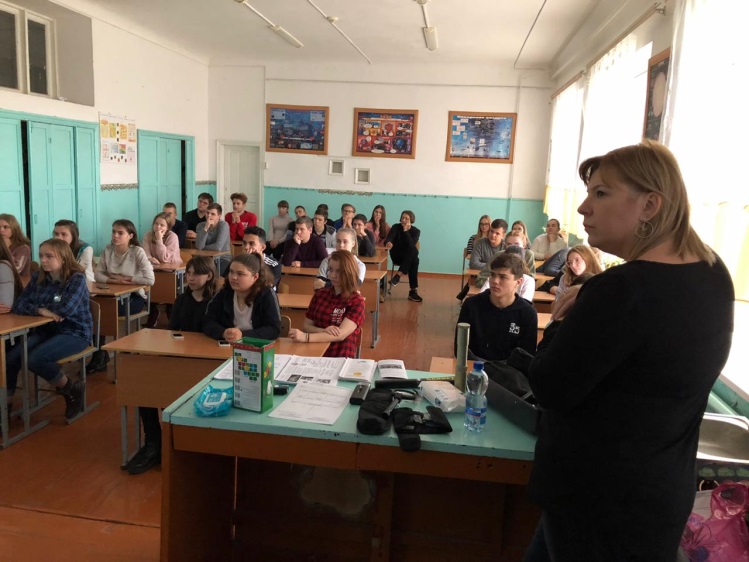 ПРОФОРИЕНТАЦИОННАЯ ДЕЯТЕЛЬНОСТЬ
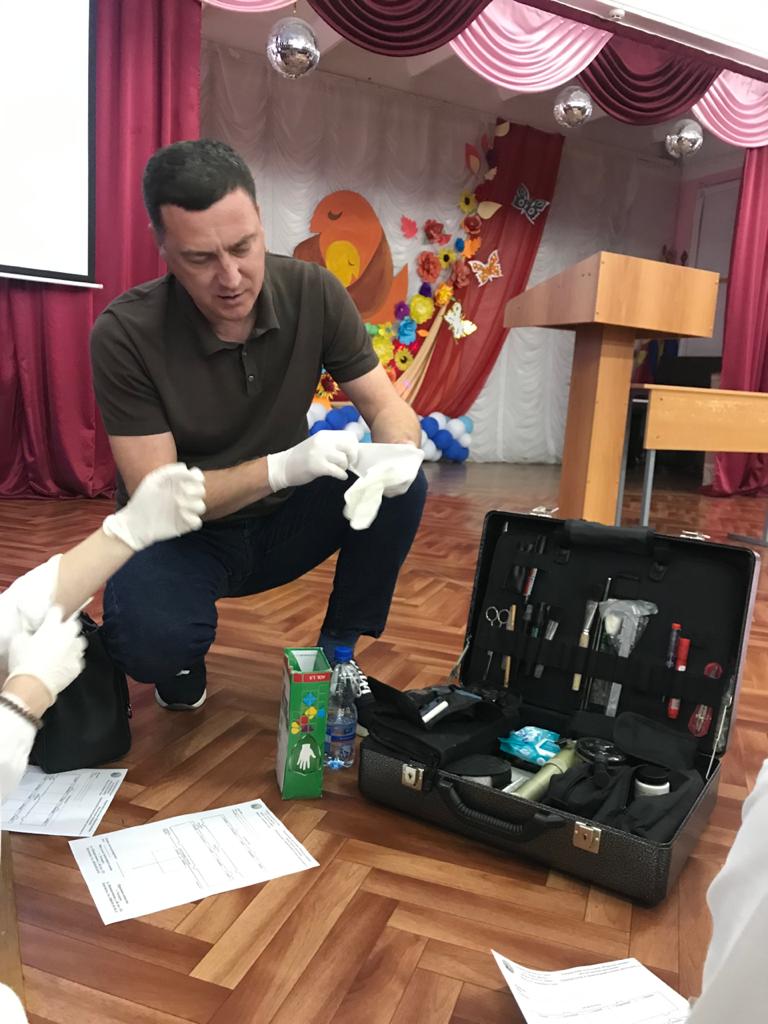 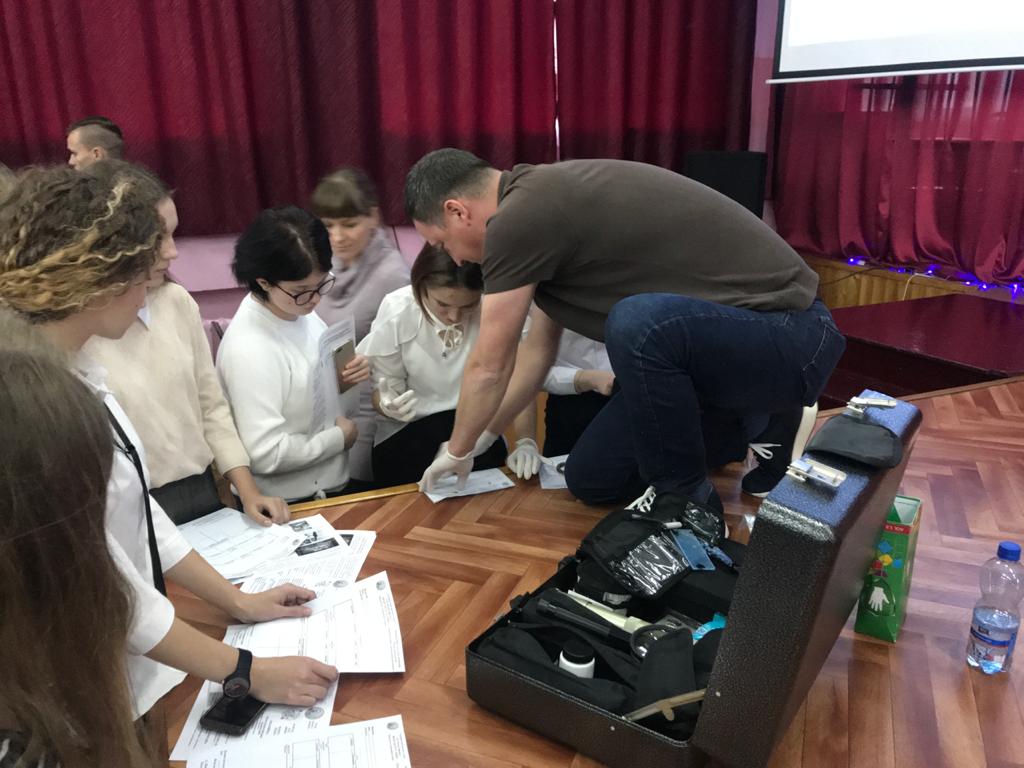 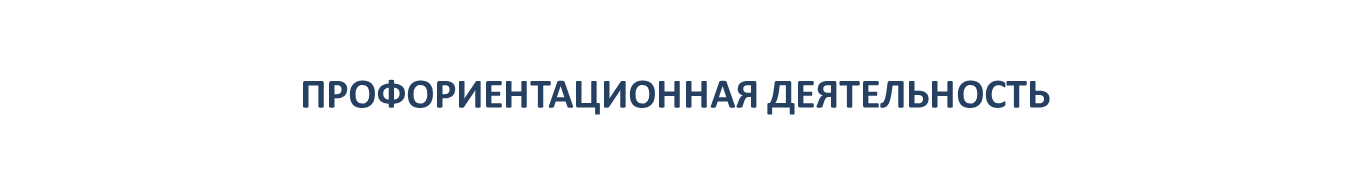 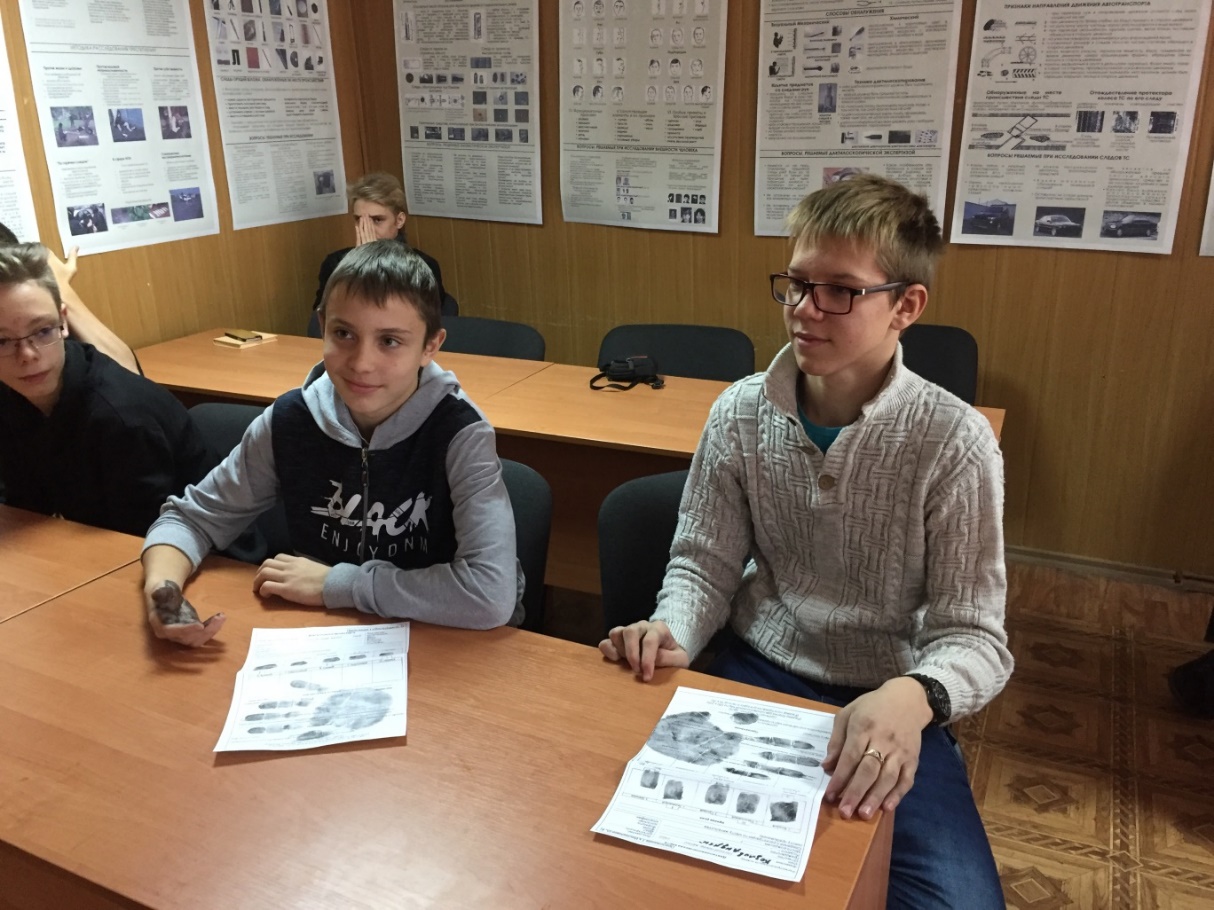 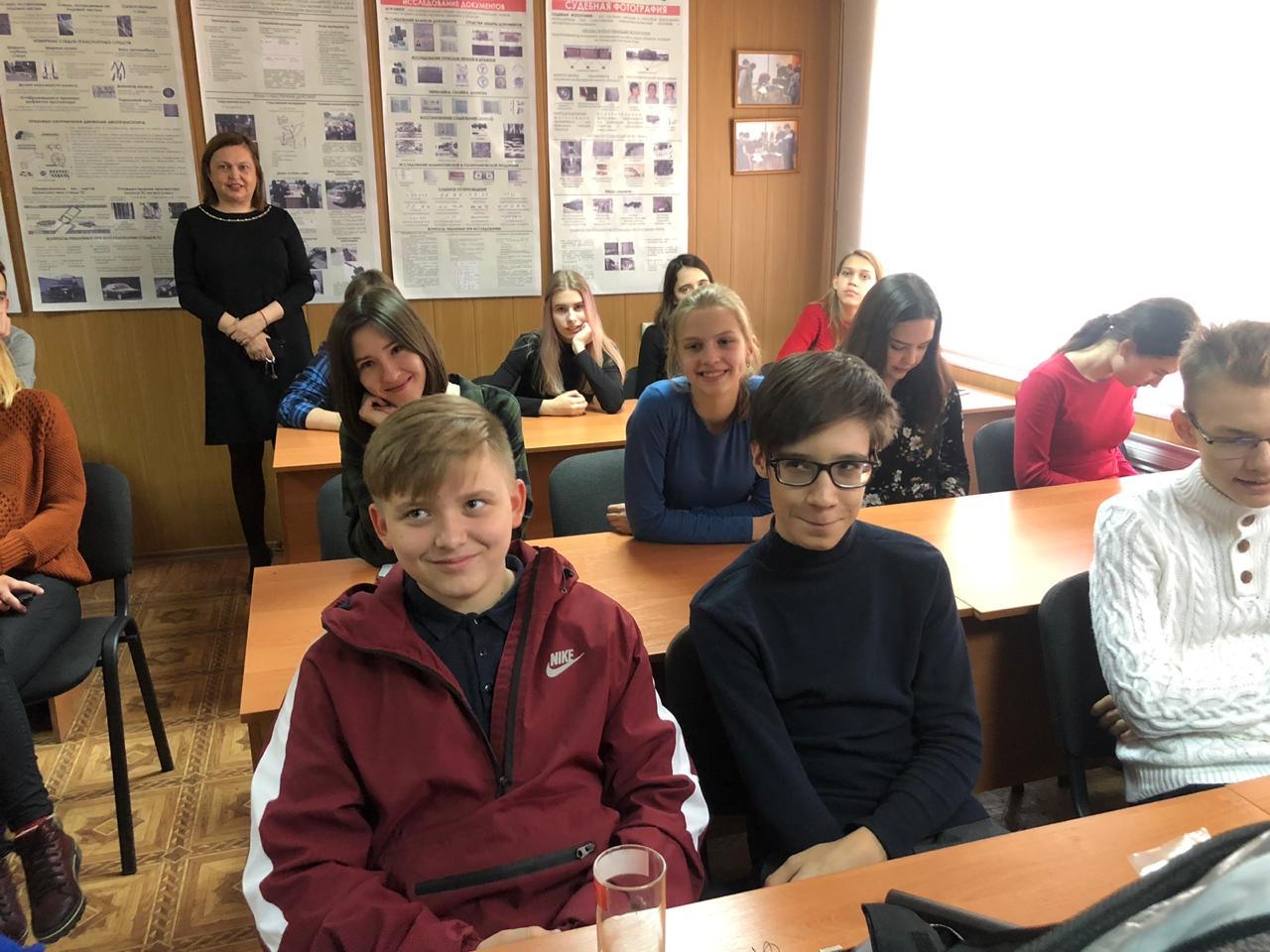 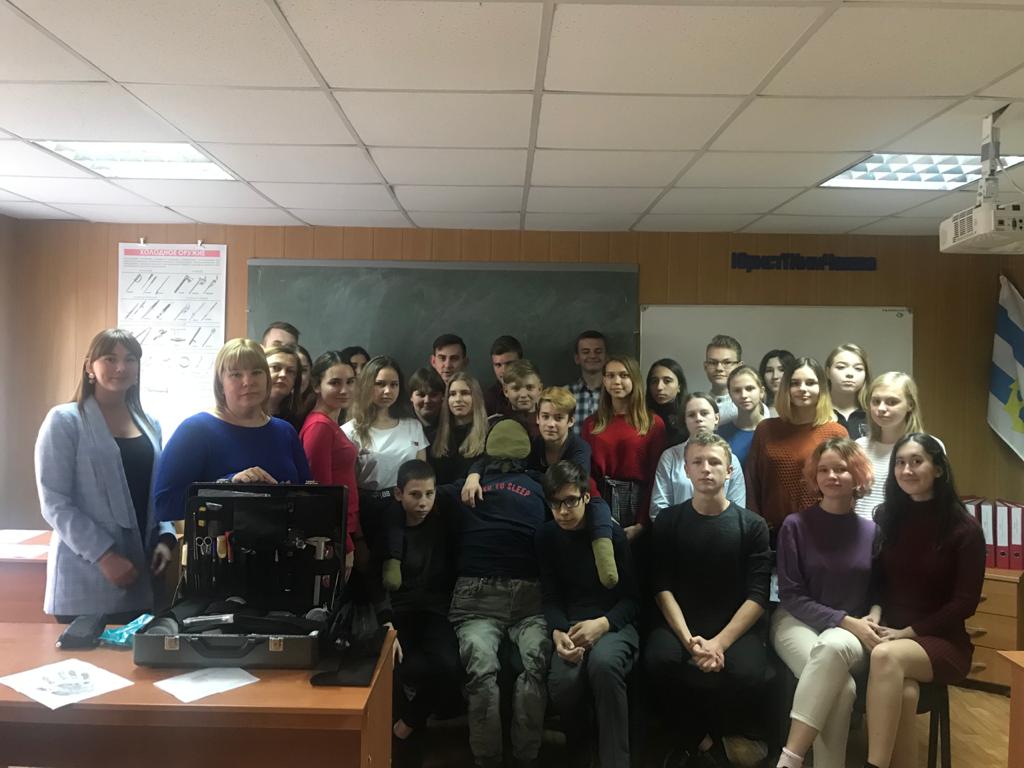 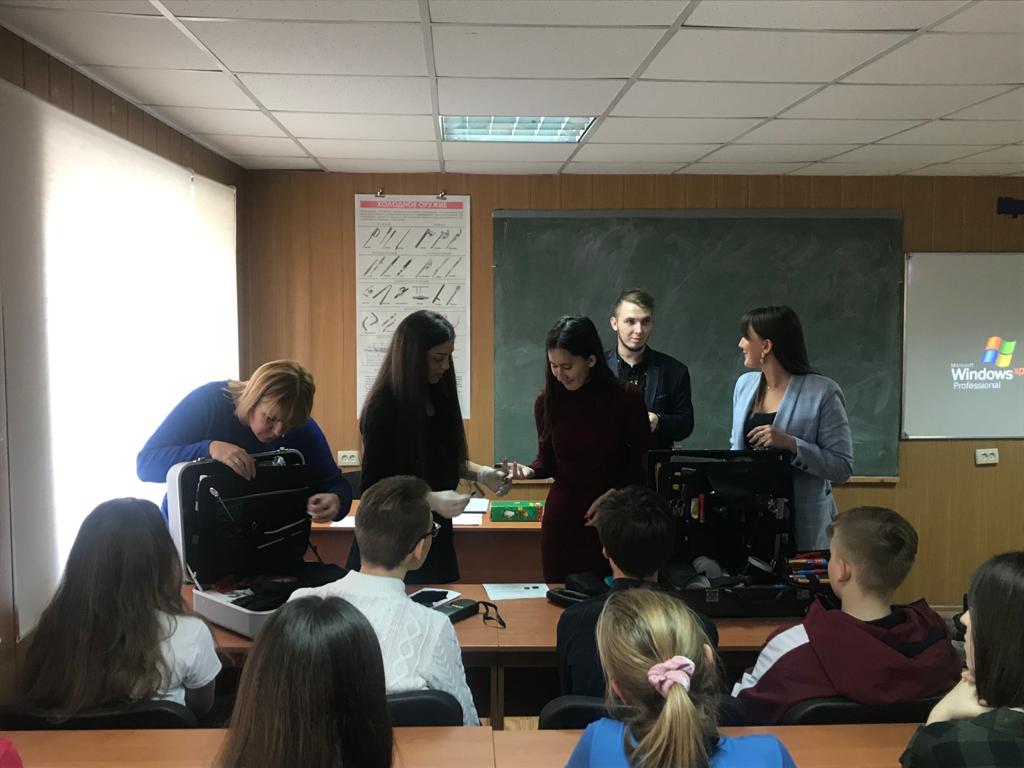 материально-техническое оснащение 
криминалистической лаборатории
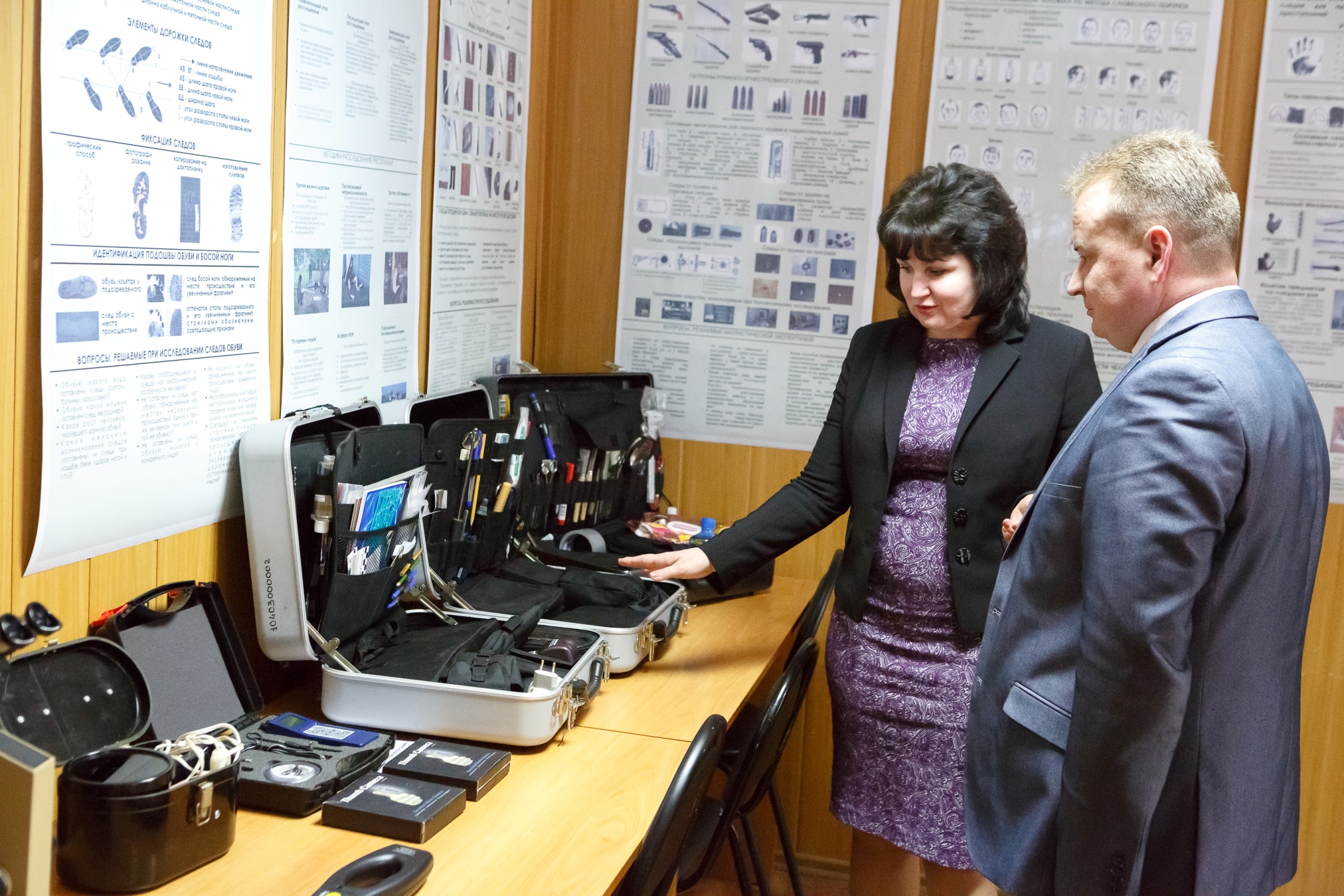 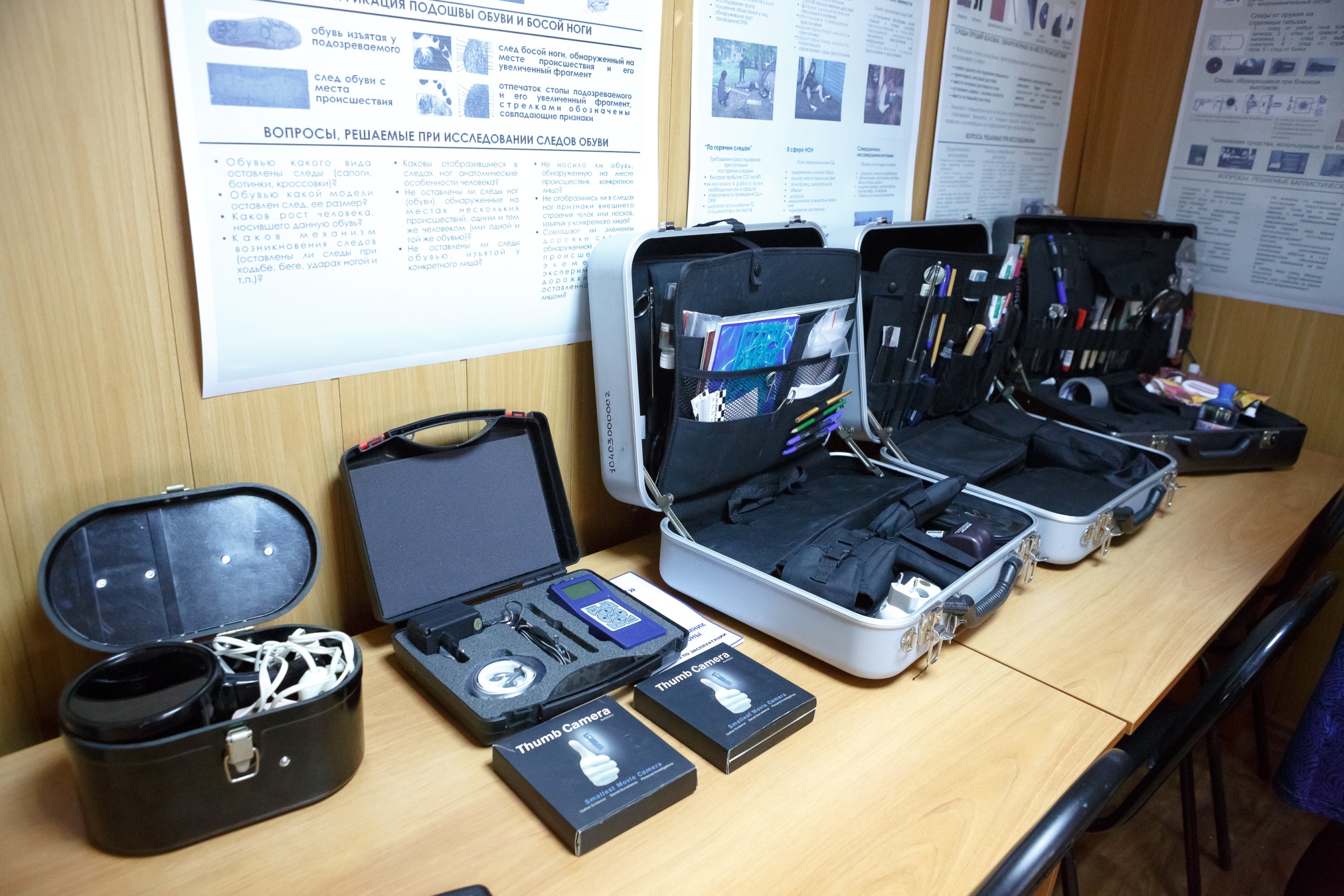 ПЕРПЕКТИВЫ РАЗВИТИЯ 
КРИМИНАЛИСТИЧЕСКОЙ ЛАБОРАТОРИИ
- Внедрение полученного опыта в научные исследования;
- организация клуба «юный криминалист», для школьников города и Неклиновского района;
- проведение научных и методических семинаров с участием студентов и преподавателей;
- в рамках ранней профориентации, организация выездной работы с Неклиновским, Матвеекурганским и Куйбышевским районами.